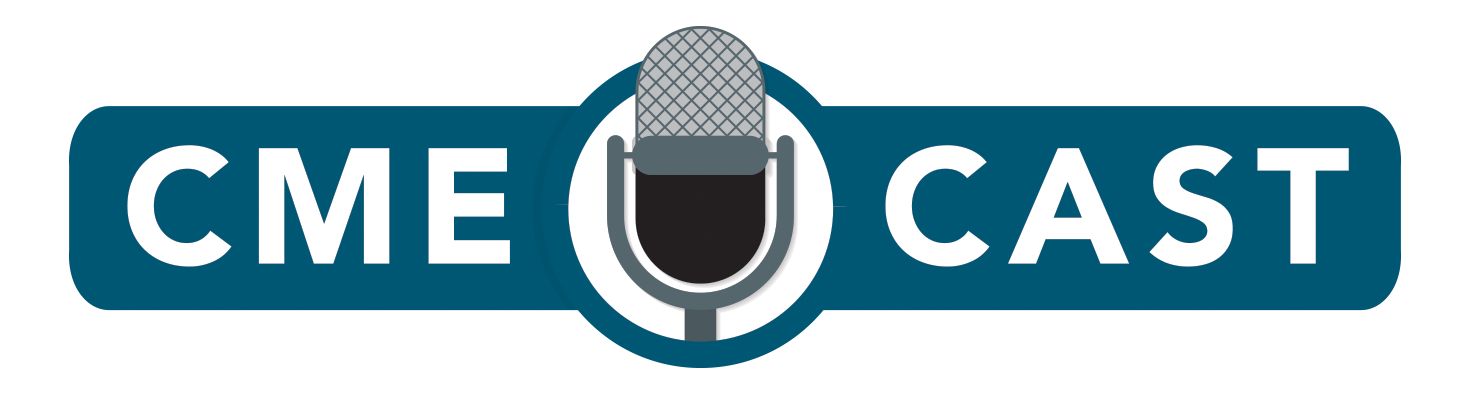 EPISODE 3
Differentiators When Choosing Treatment Options for EDS
Supported by an educational grant from Jazz Pharmaceuticals, Inc.
[Speaker Notes: https://vimeo.com/472732038/cee24ac6ff

0:01
Hello, I am]
Richard K. Bogan, MD, FCCP, FAASM
President of Bogan Sleep Consultants, LLC
Medical Officer, SleepMed, Inc.
Director, SleepMed of South Carolina
Associate Clinical Professor, University of South Carolina School of Medicine, Colombia, SC
Associate Clinical Professor, Medical University of South CarolinaCharleston, SC
[Speaker Notes: 0:36 
Again I am]
Yves Dauvilliers, MD, PhD
Professor of Neurology and Physiology
University of Montpellier
Director, Sleep-Wake Disorders Centre
Department of Neurology
Gui de Chauliac Hospital
Montpellier, France
[Speaker Notes: 1:00
I am very pleased]
Learning Objective
Apply efficacy and safety data to treatment decisions for EDS in patients with OSA or narcolepsy to improve QoL and functioning.
[Speaker Notes: 1:21
So to frame]
Treatment Goals in Narcolepsy and Obstructive Sleep Apnea (OSA)
Reduce excessive daytime sleepiness (EDS)
Control cataplexy and sleep paralysis/hypnagogic hallucinations for narcolepsy
Improve disturbed nighttime sleep
Improve fatigue and brain fog
Reduce psychosocial dysfunction and improve quality of life
Standardize the follow-up and optimize risk/benefit of pharmacotherapies
Morganthaler TI, et al. Sleep. 2007; 30(12):1705–1711.; Morgenthaler TI, et al. Sleep 2006;29(8):1031-1035.; Thorpy MJ, et al. Sleep Med. 2015;16(1):9-18.
[Speaker Notes: 2:01
So I would like




Thorpy MJ. Recently approved and upcoming treatments for narcolepsy. CNS Drugs. 2020;34(1):9-27. 

2007 Morganthaler TI _ Practice Parameters for the Treatment of Narcolepsy and other Hypersomnias of Central Origin. Sleep. 2007 Dec 1; 30(12): 1705–1711.

Morgenthaler TI; Kapen S; Lee-Chiong T et al. Practice parameters for the medical therapy of obstructive sleep apnea. SLEEP 2006;29(8):1031-1035.

Thorpy MJ, et al. Clinical and practical considerations in the pharmacologic management of narcolepsy. Sleep Med. 2015 Jan;16(1):9-18.]
FDA-Approved Treatments for EDS in OSA or Narcolepsy
**Amphetamines and methylphenidate are approved for ADHD and narcolepsy but not EDS: unclear as treatment for EDS.
ADHD = attention deficit hyperactivity disorderDrugs@FDA Website.
[Speaker Notes: 3:54
Can you talk]
Modafinil and Armodafinil: Efficacy in OSA (A Meta-Analysis)
+2.71 (.04, 5.37)
+2.51 (1.50, 3.52)
Modafinil vs. placebo: 200 - 400 mg for 1 day to 12 weeks
n = 341/347p = .05
n = 172/196
p = .05
Armodafinil vs. placebo: 150 - 250 mg for 2 to 12 weeks
-2.95(-3.73, -2.17)
-2.78 (-3.51, -2.05)
Mean Difference (95% CI)
n = 247/276
p < .00001
n = 365/370p = .00001
ESS Score
MWT sleep latency, minutes
CI = confidence interval; ESS = Epworth Sleepiness Scale; MWT = maintenance of wakefulness testKuan Y-C, et al. Clin Ther. 2016;38(4):874-888.
[Speaker Notes: 4:58
Can you begin



Dose ranges for modafinil: 200 – 400 mg for 1 day to 12 weeks
Dose ranges for armodafinil: 150 – 250mg for 2 to 12 weeks

ESS
Modafinil vs Placebo: -2.95 [-3.73, -2.17], p < 0.00001 (n = 247/276)
Armodafinil vs Placebo: -2.78 [-3.51, -2.05], p < 0.00001 (n = 365/370)

MWT
Modafinil vs Placebo: 2.51 [1.50, 3.52], p = .05 (n=172/196)
Armodafinil vs Placebo: 2.71 [.04, 5.37], p = .05 (341/347)




Effects of Modafinil and Armodafinil in Patients With Obstructive Sleep Apnea: A Meta-Analysis of Randomized Controlled Trials

Purpose: Obstructive sleep apnea (OSA) is associated with nocturnal hypoxemia, excessive daytime sleepiness (EDS), and sympathetic hyperactivation. Continuous positive airway pressure is the first-line treatment for OSA. However, some patients may have residual EDS. Modafinil and its R-enantiomer, armodafinil, are wakefulness-promoting agents known to be effective in alleviating sleepiness.
Methods: We performed a systematic review and meta-analysis of data from published randomized controlled trials (RCTs) that evaluated the efficacy of modafinil and armodafinil in treating EDS in patients with OSA. Electronic databases, including PubMed, EMBASE, and the Cochrane Central Register of Controlled Trials, were searched for articles on OSA published before October 2015.
Findings: We identified 11 RCTs of modafinil involving 723 patients and 5 RCTs of armodafinil involving 1009 patients. A pooled estimate of the mean differences in sleepiness parameters versus placebo were calculated using the random-effects model. Epworth Sleepiness Scale scores improved significantly in the modafinil group (weighted mean difference [WMD], -2.96 [95% confidence interval (CI), -3.73 to -2.19]) and in the armodafinil group (WMD, -2.63; 95% CI, -3.4 to -1.85) compared with those in the placebo group. Sleep latency, as measured on the Maintenance of Wakefulness Test, was significantly prolonged in the modafinil group (WMD, 2.51 [95% CI, 1.5-3.52]) and in the armodafinil group (WMD, 2.71 [95% CI, 0.04-5.37]). Patients tolerated the adverse events with both medications well.
Implications: The findings from our study suggest that both modafinil and armodafinil significantly improved subjective and objective daytime sleepiness. Thus, modafinil and armodafinil may be recommended to patients with OSA, particularly those with EDS.]
Solriamfetol: Efficacy in Narcolepsy and OSA
ESS in 52-Week Maintenance Phase Group
ESS in the Randomized Withdrawal Phase
Overall (N = 519)
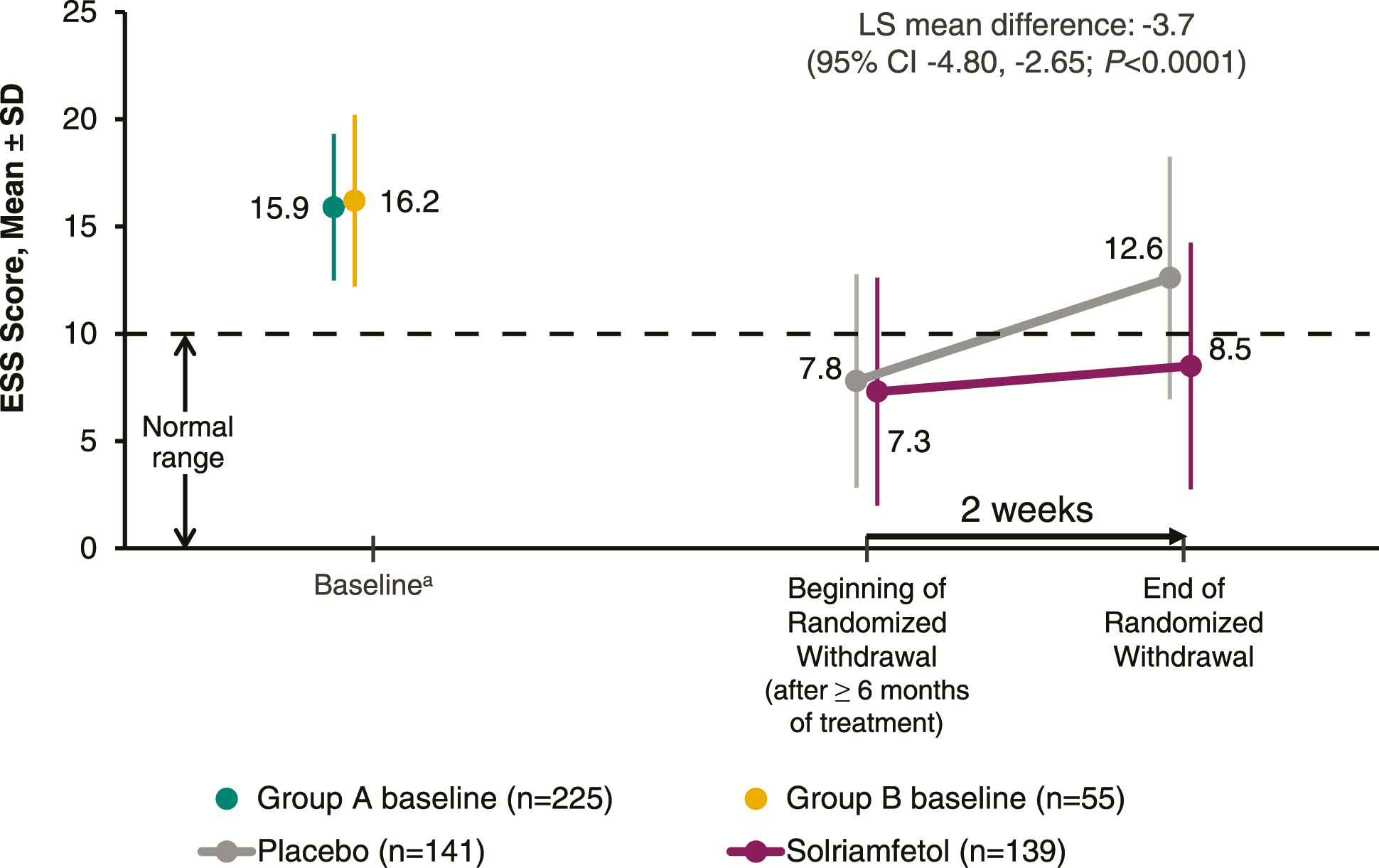 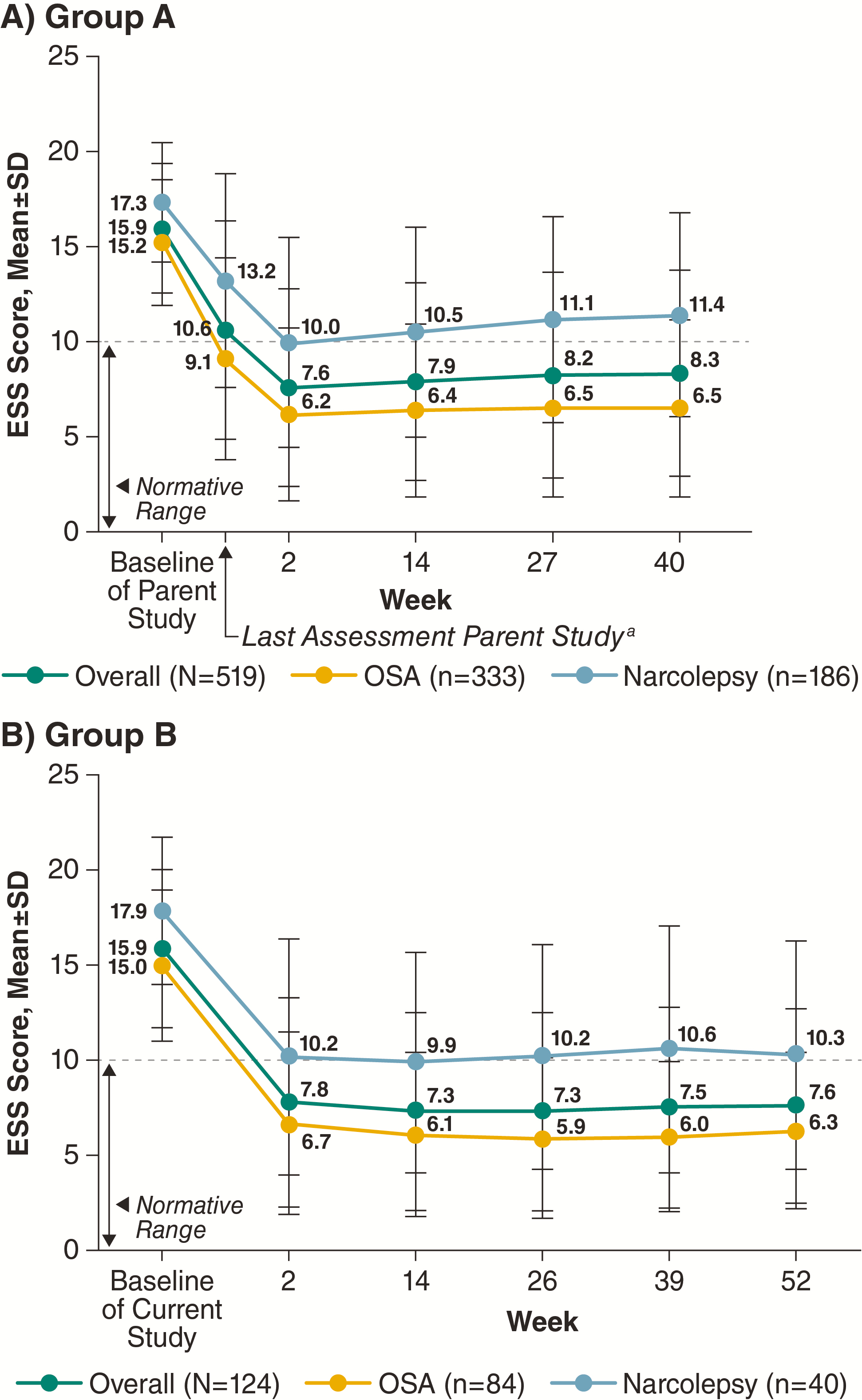 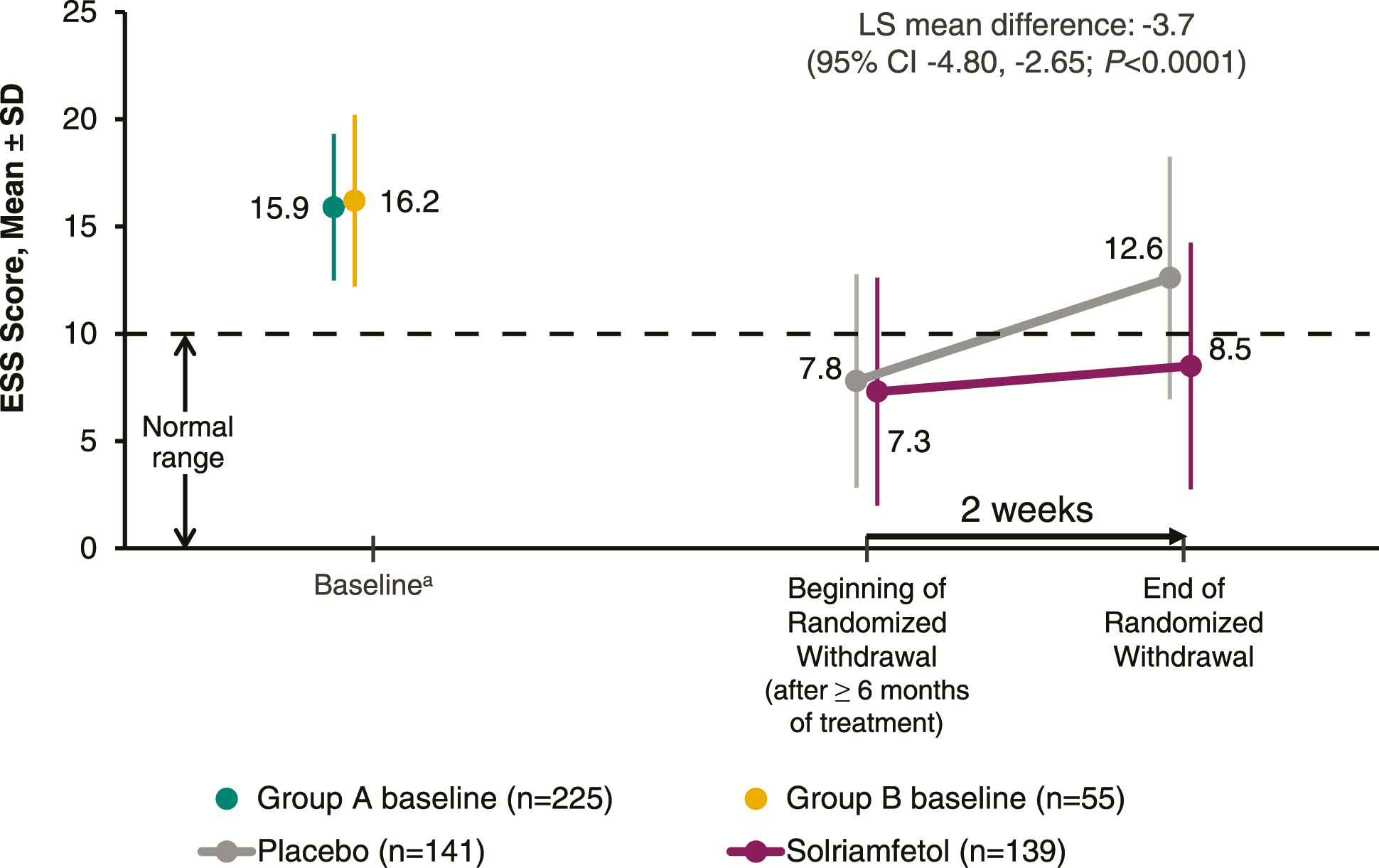 Group B baseline (n = 55)
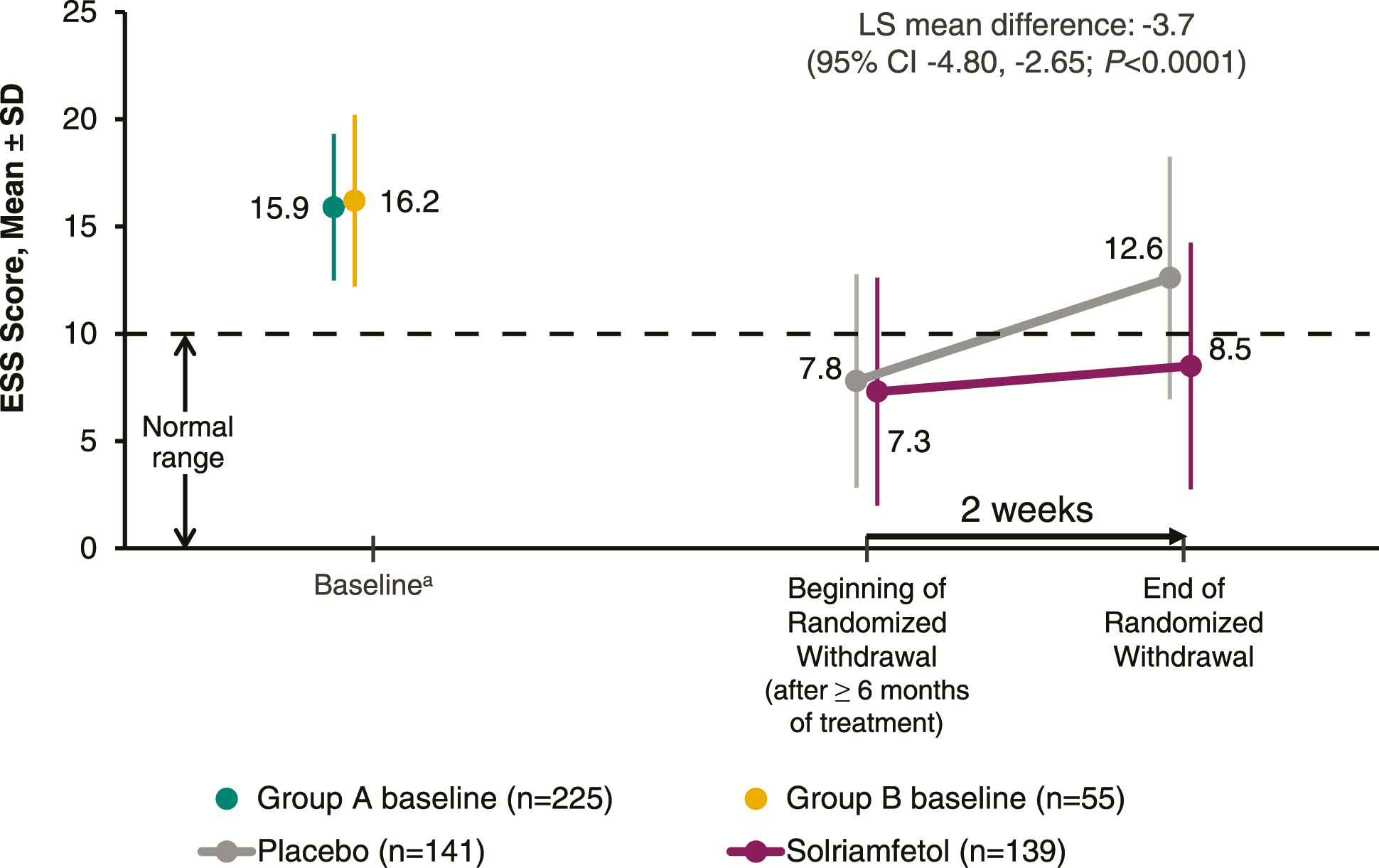 Group A baseline (n=225)
OSA (n = 333)
Solriamfetol (n = 139)
Placebo (n =141)
Narcolepsy (n = 186)
ESS Score, Mean ± SD
ESS Score, Mean ± SD
Baselineof currentstudy
Baseline
Beginning of RandomizedWithdrawal (after ≥ 6 months of treatment)
End of RandomizedWithdrawal
Week
Group A =  participants who completed a phase 3, 12-week narcolepsy (NCT02348593) or OSA (NCT02348606) study.Group B = participants with narcolepsy or OSA who completed one of the phase 2 studies (NCT01485770, NCT01681121, NCT02806908, and NCT02806895) or the 6-week, phase 3 study (NCT02348619).Malhotra A, et al. Sleep. 2020;43(2):1-11.
[Speaker Notes: 6:20 
What about solriamfetol






Figure A. ESS scores during the maintenance phase (safety population) at 52-week (Group B). Group A at 40 weeks not shown.

Figure B. ESS scores among participants who entered the RW phase (mITT population). aValues are for the mITT population at baseline of parent study in participants from group A (n = 225) and at baseline of current study in those from group B (n = 55); the RW phase included participants from both groups. ESS, Epworth Sleepiness Scale; mITT, modified intention-to-treat; RW, randomized withdrawal.

Figure C. Patient-reported global improvements on PGI-C over time during the maintenance phase (safety population) at 52-week (Group B). Group A at 40 weeks not shown.

Figure D. Percentage of participants reported as worse at end of the RW phase (mITT population). 


Study Objectives
To evaluate long-term safety and maintenance of efficacy of solriamfetol treatment for excessive daytime sleepiness in narcolepsy and obstructive sleep apnea (OSA).
Methods
Participants with narcolepsy or OSA who completed a prior solriamfetol study were eligible. A 2-week titration period was followed by a maintenance phase (up to 50 weeks). Efficacy was assessed by Epworth Sleepiness Scale (ESS) and Patient and Clinical Global Impression of Change (PGI-C and CGI-C, respectively). After approximately 6 months of treatment, a subgroup entered a 2-week placebo-controlled randomized withdrawal (RW) phase. Change in ESS from beginning to end of the RW phase was the primary endpoint; PGI-C and CGI-C were secondary endpoints. Safety was assessed throughout the study.
Results
In the maintenance phase, solriamfetol-treated participants demonstrated clinically meaningful improvements on ESS, PGI-C, and CGI-C. In the RW phase, least squares mean change on ESS was 1.6 in participants continuing solriamfetol versus 5.3 in participants switched to placebo (p < .0001). For both secondary endpoints, higher percentages of participants receiving placebo were reported as worse at the end of the RW phase versus solriamfetol (p < .0001). Common treatment-emergent adverse events (TEAEs) with solriamfetol were headache, nausea, nasopharyngitis, insomnia, dry mouth, anxiety, decreased appetite, and upper respiratory tract infection; 27 (4.2%) participants experienced at least one serious TEAE, and 61 (9.5%) withdrew because of TEAEs.
Conclusions
This study demonstrated long-term maintenance of efficacy of solriamfetol under open-label and double-blind, placebo-controlled conditions. Safety profile of solriamfetol was consistent with previous 12-week studies; no new safety concerns were identified.


Long-term study of the safety and maintenance of efficacy of solriamfetol (JZP-110) in the treatment of excessive sleepiness in participants with narcolepsy or obstructive sleep apnea

Study objectives: To evaluate long-term safety and maintenance of efficacy of solriamfetol treatment for excessive daytime sleepiness in narcolepsy and obstructive sleep apnea (OSA).
Methods: Participants with narcolepsy or OSA who completed a prior solriamfetol study were eligible. A 2-week titration period was followed by a maintenance phase (up to 50 weeks). Efficacy was assessed by Epworth Sleepiness Scale (ESS) and Patient and Clinical Global Impression of Change (PGI-C and CGI-C, respectively). After approximately 6 months of treatment, a subgroup entered a 2-week placebo-controlled randomized withdrawal (RW) phase. Change in ESS from beginning to end of the RW phase was the primary endpoint; PGI-C and CGI-C were secondary endpoints. Safety was assessed throughout the study.
Results: In the maintenance phase, solriamfetol-treated participants demonstrated clinically meaningful improvements on ESS, PGI-C, and CGI-C. In the RW phase, least squares mean change on ESS was 1.6 in participants continuing solriamfetol versus 5.3 in participants switched to placebo (p < .0001). For both secondary endpoints, higher percentages of participants receiving placebo were reported as worse at the end of the RW phase versus solriamfetol (p < .0001). Common treatment-emergent adverse events (TEAEs) with solriamfetol were headache, nausea, nasopharyngitis, insomnia, dry mouth, anxiety, decreased appetite, and upper respiratory tract infection; 27 (4.2%) participants experienced at least one serious TEAE, and 61 (9.5%) withdrew because of TEAEs.
Conclusions: This study demonstrated long-term maintenance of efficacy of solriamfetol under open-label and double-blind, placebo-controlled conditions. Safety profile of solriamfetol was consistent with previous 12-week studies; no new safety concerns were identified.]
Solriamfetol: Efficacy in Narcolepsy
MWT, minutes
ESS Change from Baseline
With Cataplexy (n = 117)
Without Cataplexy (n = 114)
MWT: with cataplexy (p  <  .05; 150 and 300 mg); without cataplexy (p  <  .001; 150 and 300 mg)
ESS: with cataplexy (p  <  .01; 150 and 300 mg); without cataplexy (p  <  .05; all doses)
Dauvilliers Y, et al. CNS Drugs. 2020; 34:773-784.
[Speaker Notes: 7:49 
But in continuing





Solriamfetol 75, 150 or 300 mg



Solriamfetol for the Treatment of Excessive Daytime Sleepiness in Participants with Narcolepsy with and without Cataplexy: Subgroup Analysis of Efficacy and Safety Data by Cataplexy Status in a Randomized Controlled Trial

Background
Solriamfetol, a dopamine/norepinephrine reuptake inhibitor, improved wakefulness and reduced excessive daytime sleepiness (EDS) in studies of participants with narcolepsy with and without cataplexy.
Objective
Prespecified subgroup analyses of data from a 12-week randomized, double-blind, placebo-controlled, phase III trial of solriamfetol for EDS in narcolepsy evaluated the efficacy and safety of solriamfetol by cataplexy status.
Methods
Participants with narcolepsy received solriamfetol (75, 150, or 300 mg/day) or placebo and were stratified by cataplexy status. Coprimary endpoints were change from baseline on Maintenance of Wakefulness Test (MWT) and Epworth Sleepiness Scale (ESS); Patient Global Impression of Change (PGI-C) was the key secondary endpoint. Change in frequency of cataplexy attacks was evaluated in participants reporting cataplexy at baseline. Safety was evaluated. No adjustments were made for multiple comparisons; therefore p values are nominal.
Results
There were 117 participants in the cataplexy subgroup and 114 in the non-cataplexy subgroup. At week 12, least-squares (LS) mean (95% confidence interval [CI]) differences from placebo on change from baseline in MWT for solriamfetol 75, 150, and 300 mg in the cataplexy subgroup were 1.6 (− 3.6 to 6.9), 6.1 (0.7–11.4), and 8.9 (3.5–14.2) minutes, respectively (p < 0.05; 150 and 300 mg), and in the non-cataplexy subgroup were 3.4 (− 1.9 to 8.7), 9.1 (3.8–14.3), and 11.2 (5.8–16.6) minutes, respectively (p < 0.001; 150 and 300 mg). At week 12, LS mean (95% CI) differences from placebo on ESS change from baseline for solriamfetol 75, 150, and 300 mg in the cataplexy subgroup were − 1.3 (− 3.9 to 1.3), − 3.7 (− 6.4 to − 1.1), and − 4.5 (− 7.1 to − 1.9), respectively (p < 0.01; 150 and 300 mg), and in the non-cataplexy subgroup were − 3.0 (− 5.6 to − 0.4), − 3.7 (− 6.3 to − 1.2), and − 4.9 (− 7.6 to − 2.2), respectively (p < 0.05; all doses). For PGI-C at week 12, the mean percentage difference from placebo (95% CI) for solriamfetol 75, 150, and 300 mg in the cataplexy subgroup was 10% (− 15 to 35), 33% (9–57), and 39% (16–61), respectively (p < 0.05; 150 and 300 mg), and in the non-cataplexy subgroup was 48% (25–70), 44% (21–67), and 52% (30–73), respectively (p < 0.001; all doses), with somewhat differential treatment effects for 75 mg by cataplexy status. No changes in the number of cataplexy attacks were observed for solriamfetol compared with placebo (mean ± standard deviation changes: − 3.6 ± 13.3 [combined solriamfetol] and − 3.5 ± 9.8 [placebo]). Common adverse events (headache, nausea, decreased appetite, and nasopharyngitis) were similar between cataplexy subgroups.
Conclusions
These data strongly indicate that solriamfetol was effective in treating EDS in participants with narcolepsy with or without cataplexy, as indicated by robust effects on MWT, ESS, and PGI-C. The safety profile was similar regardless of cataplexy status.]
Solriamfetol: Efficacy in Narcolepsy (cont.)
Patient Global Impression of Change (PGI-C), %
PGI-C: with cataplexy (p < .05; 150 and 300 mg); without cataplexy (p < .001; all doses)
Dauvilliers Y, et al. CNS Drugs. 2020; 34:773-784.
[Speaker Notes: 8:38
So yes it 








Solriamfetol 75, 150 or 300 mg



Solriamfetol for the Treatment of Excessive Daytime Sleepiness in Participants with Narcolepsy with and without Cataplexy: Subgroup Analysis of Efficacy and Safety Data by Cataplexy Status in a Randomized Controlled Trial

Background
Solriamfetol, a dopamine/norepinephrine reuptake inhibitor, improved wakefulness and reduced excessive daytime sleepiness (EDS) in studies of participants with narcolepsy with and without cataplexy.
Objective
Prespecified subgroup analyses of data from a 12-week randomized, double-blind, placebo-controlled, phase III trial of solriamfetol for EDS in narcolepsy evaluated the efficacy and safety of solriamfetol by cataplexy status.
Methods
Participants with narcolepsy received solriamfetol (75, 150, or 300 mg/day) or placebo and were stratified by cataplexy status. Coprimary endpoints were change from baseline on Maintenance of Wakefulness Test (MWT) and Epworth Sleepiness Scale (ESS); Patient Global Impression of Change (PGI-C) was the key secondary endpoint. Change in frequency of cataplexy attacks was evaluated in participants reporting cataplexy at baseline. Safety was evaluated. No adjustments were made for multiple comparisons; therefore p values are nominal.
Results
There were 117 participants in the cataplexy subgroup and 114 in the non-cataplexy subgroup. At week 12, least-squares (LS) mean (95% confidence interval [CI]) differences from placebo on change from baseline in MWT for solriamfetol 75, 150, and 300 mg in the cataplexy subgroup were 1.6 (− 3.6 to 6.9), 6.1 (0.7–11.4), and 8.9 (3.5–14.2) minutes, respectively (p < 0.05; 150 and 300 mg), and in the non-cataplexy subgroup were 3.4 (− 1.9 to 8.7), 9.1 (3.8–14.3), and 11.2 (5.8–16.6) minutes, respectively (p < 0.001; 150 and 300 mg). At week 12, LS mean (95% CI) differences from placebo on ESS change from baseline for solriamfetol 75, 150, and 300 mg in the cataplexy subgroup were − 1.3 (− 3.9 to 1.3), − 3.7 (− 6.4 to − 1.1), and − 4.5 (− 7.1 to − 1.9), respectively (p < 0.01; 150 and 300 mg), and in the non-cataplexy subgroup were − 3.0 (− 5.6 to − 0.4), − 3.7 (− 6.3 to − 1.2), and − 4.9 (− 7.6 to − 2.2), respectively (p < 0.05; all doses). For PGI-C at week 12, the mean percentage difference from placebo (95% CI) for solriamfetol 75, 150, and 300 mg in the cataplexy subgroup was 10% (− 15 to 35), 33% (9–57), and 39% (16–61), respectively (p < 0.05; 150 and 300 mg), and in the non-cataplexy subgroup was 48% (25–70), 44% (21–67), and 52% (30–73), respectively (p < 0.001; all doses), with somewhat differential treatment effects for 75 mg by cataplexy status. No changes in the number of cataplexy attacks were observed for solriamfetol compared with placebo (mean ± standard deviation changes: − 3.6 ± 13.3 [combined solriamfetol] and − 3.5 ± 9.8 [placebo]). Common adverse events (headache, nausea, decreased appetite, and nasopharyngitis) were similar between cataplexy subgroups.
Conclusions
These data strongly indicate that solriamfetol was effective in treating EDS in participants with narcolepsy with or without cataplexy, as indicated by robust effects on MWT, ESS, and PGI-C. The safety profile was similar regardless of cataplexy status.]
Solriamfetol: Efficacy in OSA
Functional Outcomes (FOSQ-10)1
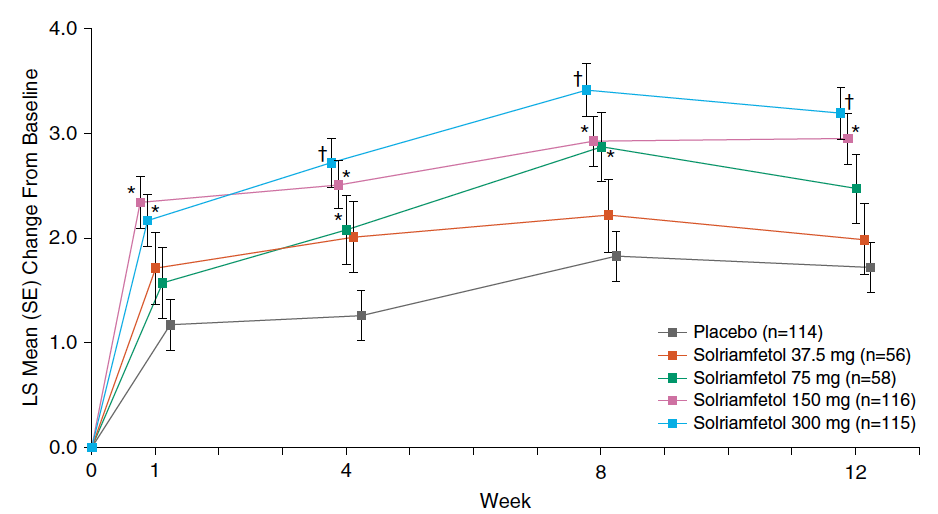 Driving Performance2
LS Mean (SE) Change From Baseline
20.04
19.92
Placebo (n – 114)Solriamfetol 37.5 mg (n = 56)Solriamfetol 75 mg (n = 58)Solriamfetol 150 mg (n = 116)Solriamfetol 300 mg (n = 115)
19.24
SDLP, centimeters
18.83
Week
p = .0432
p = .0062
FOSQ = Functional Outcomes of Sleep Questionnaire; SDLP = standard deviation of lateral position
1. Weaver TE, et al. Ann Am Thorac Soc. 2020;17(8):998-1007. 2. Vinckenbosch F, et al. Psych Congress 2020 Virtual Experience; 2020. Abstract No. 146.
[Speaker Notes: 8:53 
What has the data







Figure 1. Change in FOSQ-10 total scores from baseline to Week 12 (mITT population). *P,0.05 and †P,0.0001 versus placebo. P values areuncontrolled for multiplicity; hence, they are nominal. Positive response from baseline denotes improvement. FOSQ-10 = Functional Outcomes of Sleep Questionnaire short version (10-item); LS = least squares; mITT = modified intention to treat; SE = standard error.

Figure 2. Change in WPAI:SHP from baseline to Week 12 (mITT population). P values are uncontrolled for multiplicity; hence, they are nominal. *P,0.05 versus placebo. †P,0.001 versus placebo. Values are for the mITT population (n = 459): percentage of work time missed due to OSA (absenteeism), percentage impairment while working due to OSA (presenteeism), percentage of overall work impairment due to OSA (absenteeism1presenteeism), and percentage activity impairment due to OSA. Negative response from baseline denotes improvement. LS = least squares; mITT = modified intention to treat; OSA= obstructive sleep apnea; SE = standard error; WPAI:SHP = Work Productivity and Activity Impairment Questionnaire: Specific Health Problem.

Figure 4. Change in the SF-36v2 (A, not shown) PCS and MCS and (B; one shown here) subscale scores from baseline to Week 12 (mITT population). P values are uncontrolled formultiplicity; hence, they are nominal. *P,0.05 versus placebo. †P,0.001 versus placebo. Positive response from baseline denotes improvement. Values are for the mITT population (n = 459). LS = least squares; MCS= mental component summary; mITT = modified intention to treat; PCS= physical component summary; SE = standard error; SF-36v2 = 36-item Short Form Health Survey version 2.




Effects of Solriamfetol on Quality-of-Life Measures from a 12-Week Phase 3 Randomized Controlled Trial

Rationale: Excessive daytime sleepiness in patients with obstructive sleep apnea is associated with substantial burden of illness.Objectives: To assess treatment effects of solriamfetol, a dopamine/norepinephrine reuptake inhibitor, on daily functioning, health-related quality of life, and work productivity in participants with obstructive sleep apnea and excessive daytime sleepiness as additional outcomes in a 12-week phase 3 trial (www.clinicaltrials.gov identifier NCT02348606).Methods: Participants (N = 476) were randomized to solriamfetol 37.5, 75, 150, or 300 mg or to placebo. Outcome measures included the Functional Outcomes of Sleep Questionnaire short version, Work Productivity and Activity Impairment Questionnaire: Specific Health Problem, and 36-item Short Form Health Survey version 2. A mixed-effects model with repeated measures was used for comparisons with placebo.Results: Demographics, baseline disease characteristics, daily functioning, health-related quality of life, and work productivity were similar across groups. At Week 12, increased functioning and decreased impairment were observed with solriamfetol 150 and 300 mg (mean difference from placebo [95% confidence interval]) on the basis of Functional Outcomes of Sleep Questionnaire total score (1.22 [0.57 to 1.88] and 1.47 [0.80 to 2.13], respectively), overall work impairment (-11.67 [-19.66 to -3.69] and -11.75 [-19.93 to -3.57], respectively), activity impairment (-10.42 [-16.37 to -4.47] and -10.51 [-16.59 to -4.43], respectively), physical component summary (2.07 [0.42 to 3.72] and 1.91 [0.22 to 3.59], respectively), and mental component summary (150 mg only, 2.05 [0.14 to 3.96]). Common adverse events were headache, nausea, decreased appetite, and anxiety.Conclusions: Solriamfetol improved measures of functioning, quality of life, and work productivity in participants with obstructive sleep apnea and excessive daytime sleepiness. Safety was consistent with previous studies.Clinical trial registered with www.clinicaltrials.gov (NCT02348606).

Vinckenbosch F, Asin J, de Vries N, et al. Effects of solriamfetol on driving performance in participants with excessive daytime sleepiness associated with obstructive sleep apnea. Presented at Psych Congress 2020 Virtual Experience; September 10 to 13, 2020. Poster 146. 

Solriamfetol was found to improve driving performance in patients with excessive daytime sleepiness (EDS) associated with obstructive sleep apnea (OSA), according to study results presented at Psych Congress 2020, held online from September 10 to 13, 2020.

Researchers conducted a randomized, double-blind, crossover study (ClinicalTrials.gov Identifier: NCT02806895) to assess the effects of solriamfetol on driving performance in patients with EDS with OSA, Over a 7-day period, they assessed on-road driving performance at 2 and 6 hours after administration of solriamfetol 150 mg/d for 3 days followed by 300 mg/d for 4 days or placebo. The primary study outcome was a standard deviation of lateral position (SDLP), a measure of “weaving,” calculated 2 hours following medication administration.

The study cohort included 34 patients (88% men) with OSA, with a mean age of 52 years. Patients had a mean Epworth Sleepiness Scale score of 14.4 and a Maintenance of Wakefulness Test sleep latency score of 14.3 minutes. Results showed that 2 hours after medication administration, SDLP was significantly lower for patients who received solriamfetol vs placebo (least squares [LS] mean, 18.83 vs 19.92 cm, respectively; LS mean difference, -1.08 cm; 95% CI, -1.85 to -0.32 cm; P =.0062). Similar results of a lower SDLP were observed 6 hours after administration of solriamfetol vs placebo (LS mean, 19.24 vs 20.04 cm, respectively; LS mean difference, -0.80 cm; 95% CI, -1.58 to -0.03 cm; P =.0432).
Headache, nausea, insomnia, dizziness, and agitation were the most commonly reported adverse events.

Overall, the researchers concluded that solriamfetol 300 mg/d improved SDLP as measured at 2 and 6 hours following medication administration in patients with EDS associated with OSA.]
Solriamfetol: Efficacy in OSA (cont.)
Work Productivity (WPAI:SHP)
Quality of Life (SF-36v2)
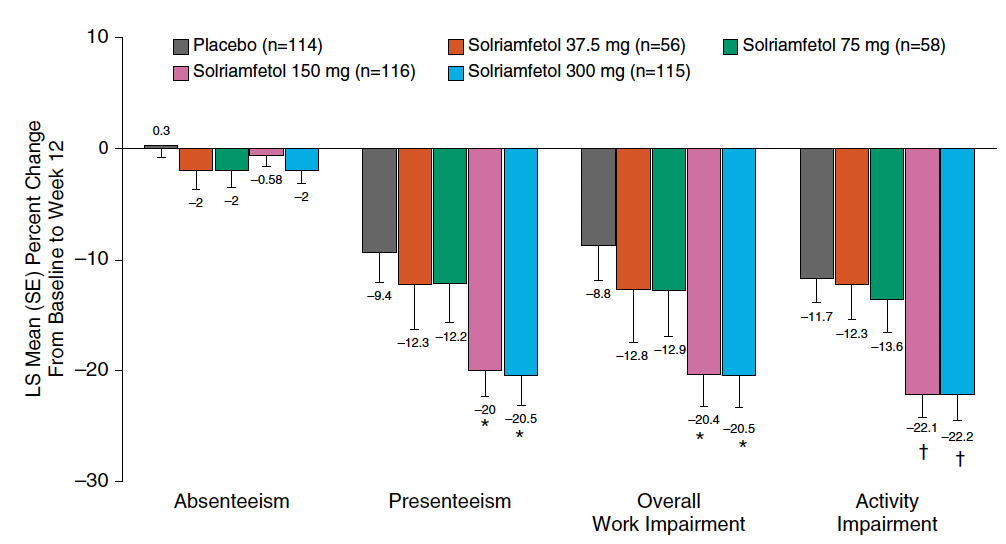 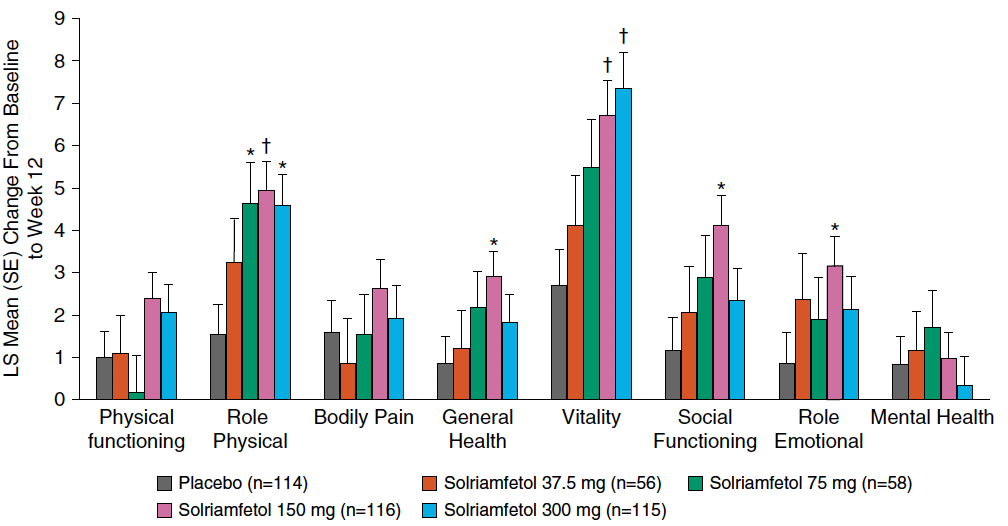 LS Mean (SE) Percent Change From Baseline to Week 12
LS Mean (SE) Change From Baseline to Week 12
Physicalfunctioning
RolePhysical
BodyPain
GeneralHealth
Vitality
Socialfunctioning
RoleEmotional
MentalHealth
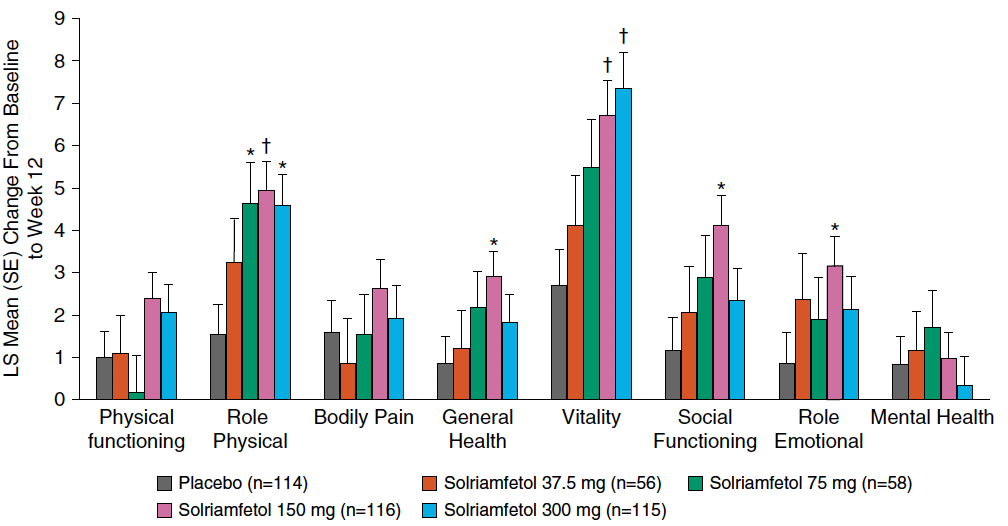 Absenteeism
Presenteeism
Overall Work Impairment
ActivityImpairment
SF-36 = Short Form (36) Health Survey; WPAI:SHP = Work Productivity and Activity Impairment Questionnaire: Specific Health Problem
Weaver TE, et al. Ann Am Thorac Soc. 2020;17(8):998-1007.
[Speaker Notes: 9:30
And we were also







Figure 1. Change in FOSQ-10 total scores from baseline to Week 12 (mITT population). *P,0.05 and †P,0.0001 versus placebo. P values areuncontrolled for multiplicity; hence, they are nominal. Positive response from baseline denotes improvement. FOSQ-10 = Functional Outcomes of Sleep Questionnaire short version (10-item); LS = least squares; mITT = modified intention to treat; SE = standard error.

Figure 2. Change in WPAI:SHP from baseline to Week 12 (mITT population). P values are uncontrolled for multiplicity; hence, they are nominal. *P,0.05 versus placebo. †P,0.001 versus placebo. Values are for the mITT population (n = 459): percentage of work time missed due to OSA (absenteeism), percentage impairment while working due to OSA (presenteeism), percentage of overall work impairment due to OSA (absenteeism1presenteeism), and percentage activity impairment due to OSA. Negative response from baseline denotes improvement. LS = least squares; mITT = modified intention to treat; OSA= obstructive sleep apnea; SE = standard error; WPAI:SHP = Work Productivity and Activity Impairment Questionnaire: Specific Health Problem.

Figure 4. Change in the SF-36v2 (A, not shown) PCS and MCS and (B; one shown here) subscale scores from baseline to Week 12 (mITT population). P values are uncontrolled formultiplicity; hence, they are nominal. *P,0.05 versus placebo. †P,0.001 versus placebo. Positive response from baseline denotes improvement. Values are for the mITT population (n = 459). LS = least squares; MCS= mental component summary; mITT = modified intention to treat; PCS= physical component summary; SE = standard error; SF-36v2 = 36-item Short Form Health Survey version 2.




Effects of Solriamfetol on Quality-of-Life Measures from a 12-Week Phase 3 Randomized Controlled Trial

Rationale: Excessive daytime sleepiness in patients with obstructive sleep apnea is associated with substantial burden of illness.Objectives: To assess treatment effects of solriamfetol, a dopamine/norepinephrine reuptake inhibitor, on daily functioning, health-related quality of life, and work productivity in participants with obstructive sleep apnea and excessive daytime sleepiness as additional outcomes in a 12-week phase 3 trial (www.clinicaltrials.gov identifier NCT02348606).Methods: Participants (N = 476) were randomized to solriamfetol 37.5, 75, 150, or 300 mg or to placebo. Outcome measures included the Functional Outcomes of Sleep Questionnaire short version, Work Productivity and Activity Impairment Questionnaire: Specific Health Problem, and 36-item Short Form Health Survey version 2. A mixed-effects model with repeated measures was used for comparisons with placebo.Results: Demographics, baseline disease characteristics, daily functioning, health-related quality of life, and work productivity were similar across groups. At Week 12, increased functioning and decreased impairment were observed with solriamfetol 150 and 300 mg (mean difference from placebo [95% confidence interval]) on the basis of Functional Outcomes of Sleep Questionnaire total score (1.22 [0.57 to 1.88] and 1.47 [0.80 to 2.13], respectively), overall work impairment (-11.67 [-19.66 to -3.69] and -11.75 [-19.93 to -3.57], respectively), activity impairment (-10.42 [-16.37 to -4.47] and -10.51 [-16.59 to -4.43], respectively), physical component summary (2.07 [0.42 to 3.72] and 1.91 [0.22 to 3.59], respectively), and mental component summary (150 mg only, 2.05 [0.14 to 3.96]). Common adverse events were headache, nausea, decreased appetite, and anxiety.Conclusions: Solriamfetol improved measures of functioning, quality of life, and work productivity in participants with obstructive sleep apnea and excessive daytime sleepiness. Safety was consistent with previous studies.Clinical trial registered with www.clinicaltrials.gov (NCT02348606).

Vinckenbosch F, Asin J, de Vries N, et al. Effects of solriamfetol on driving performance in participants with excessive daytime sleepiness associated with obstructive sleep apnea. Presented at Psych Congress 2020 Virtual Experience; September 10 to 13, 2020. Poster 146. 

Solriamfetol was found to improve driving performance in patients with excessive daytime sleepiness (EDS) associated with obstructive sleep apnea (OSA), according to study results presented at Psych Congress 2020, held online from September 10 to 13, 2020.

Researchers conducted a randomized, double-blind, crossover study (ClinicalTrials.gov Identifier: NCT02806895) to assess the effects of solriamfetol on driving performance in patients with EDS with OSA, Over a 7-day period, they assessed on-road driving performance at 2 and 6 hours after administration of solriamfetol 150 mg/d for 3 days followed by 300 mg/d for 4 days or placebo. The primary study outcome was a standard deviation of lateral position (SDLP), a measure of “weaving,” calculated 2 hours following medication administration.

The study cohort included 34 patients (88% men) with OSA, with a mean age of 52 years. Patients had a mean Epworth Sleepiness Scale score of 14.4 and a Maintenance of Wakefulness Test sleep latency score of 14.3 minutes. Results showed that 2 hours after medication administration, SDLP was significantly lower for patients who received solriamfetol vs placebo (least squares [LS] mean, 18.83 vs 19.92 cm, respectively; LS mean difference, -1.08 cm; 95% CI, -1.85 to -0.32 cm; P =.0062). Similar results of a lower SDLP were observed 6 hours after administration of solriamfetol vs placebo (LS mean, 19.24 vs 20.04 cm, respectively; LS mean difference, -0.80 cm; 95% CI, -1.58 to -0.03 cm; P =.0432).
Headache, nausea, insomnia, dizziness, and agitation were the most commonly reported adverse events.

Overall, the researchers concluded that solriamfetol 300 mg/d improved SDLP as measured at 2 and 6 hours following medication administration in patients with EDS associated with OSA.]
Pitolisant: Efficacy in Narcolepsy
(16.82; 18.28)
(13.19; 15.39)
[11.31; 14.37]
(11.87; 14.60)
(14.58; 17.01)
ESS Score
(11.06; 14.16)
(10.56; 13.87)
(9.90; 14.29)
(8.33; 12.50)
(9.42; 13.58)
(9.15; 12.78)
(8.48; 13.19)
(n)	(69)	(69)	(55)	(46)	(46)	(44)
(n)	(24)	(24)	(28)	(24)	(24)	(24)
Dauvilliers Y, et al. Sleep. 2019;42(11).pii:zsz174.
[Speaker Notes: 10:08
And then we now






Dauvilliers Y, et al. Long-term use of pitolisant to treat patients with narcolepsy: Harmony III Study. Sleep. 2019 Oct 21;42(11). pii: zsz174.

Abstract
STUDY OBJECTIVES:
To assess the long-term safety and efficacy of pitolisant, a histamine H3-receptor inverse agonist/antagonist, on narcolepsy.
METHODS:
This open-label, single-arm, pragmatic study, recruited adult patients with narcolepsy and Epworth Sleepiness Scale (ESS) score ≥12. After a titration period, patients were treated for up to 1 year with oral pitolisant once-a-day at up to 40 mg. Concomitant stimulants and anti-cataplectic agents were allowed. The primary endpoint was safety; secondary endpoints included ESS, cataplexy, and other diary parameters.
RESULTS:
Patients (n = 102, 75 with cataplexy) received pitolisant, for the first time in 73 of them. Sixty-eight patients (51 with cataplexy) completed the 12-month treatment. Common treatment-emergent adverse events were headache (11.8% of patients), insomnia (8.8%), weight gain (7.8%), anxiety (6.9%), depressive symptoms (4.9%), and nausea (4.9%). Seven patients had a serious adverse effect, unrelated to pitolisant except for a possibly related miscarriage. One-third of patients stopped pitolisant, mostly (19.6%) for insufficient benefit. ESS score decreased by 4.6 ± 0.6. Two-thirds of patients completing the treatment were responders (ESS ≤ 10 or ESS decrease ≥ 3), and one third had normalized ESS (≤10). Complete and partial cataplexy, hallucinations, sleep paralysis, and sleep attacks were reduced by 76%, 65%, 54%, 63%, and 27%, respectively. Pitolisant as monotherapy (43% of patients) was better tolerated and more efficacious on ESS than on add-on, but efficacy was maintained in this last case.
CONCLUSIONS:
Long-term safety and efficacy of pitolisant on daytime sleepiness, cataplexy, hallucinations, and sleep paralysis is confirmed.

Efficacy
Sleepiness.
The ESS score, assessed at each visit, decreased along the 12-month period (Figure 3). Compared to baseline, the mean score (±SE) decreased from the first month of treatment (−3.37 ± 0.42; n = 93) and continued to decline after 3 (−4.39 ± 0.51) and 6 months (−4.90 ± 0.54). This change occurred at a similar rate in the de novo or previously exposed patients (Figure 4). In the whole patient population who completed the 12-month treatment (n = 68), the mean decrease from baseline in ESS score was −4.6 ± 0.59 at the end of the period (Table 3). With LOCF method applied to the missing data of the whole population (N = 102, i.e. taking into account the patients having left the trial before 12 months), the reduction was −4.0 ± 0.49. The decrease was significant whether patients had previously been exposed to pitolisant or not (p < 0.001 for both) and of similar magnitude in both subgroups (−4.2 and −4.9, respectively; Figure 5).


Lehert P, et al. Comparison of modafinil and pitolisant in narcolepsy: a non-inferiority meta-analytical approach. Drugs Context. 2020 Jul 8;9:2020-6-2.
Abstract
Aim: To assess the non-inferiority of pitolisant, a new compound for the relief of excessive daytime sleepiness (EDS) and cataplexy in narcolepsy, compared with modafinil.
Methods: Randomized controlled trials (RCTs) in narcolepsy were searched systematically. Network meta-analysis (NMA) compared the efficacy and safety of pitolisant and modafinil. The main endpoints are Epworth Sleepiness Scale (ESS), Maintenance of Wakefulness Test (MWT), the number of cataplexies, and overall safety.
Results: Of 312 articles after removing duplicates, 10 RCTs were eligible for NMA. For ESS, a non-significant superior beneficial decrease (-0.69, [-2.18, 0.79]) showed non-inferiority of pitolisant (non-inferiority margin [NIM]=1, p=0.015). An MWT beneficial increase (2.12 minutes [-0.95, 5.19]; p=0.18) showed non-inferiority of pitolisant (NIM=-1). For cataplexy, the mean beneficial effect of pitolisant was significant, providing evidence of pitolisant superiority in addition to non-inferiority. The risk ratio (RR) of treatment-suspected adverse events for pitolisant/modafinil was 0.86 [0.44, 1.24] favoring pitolisant, confirming non-inferiority considering a safety margin of RR=1.25 (tolerance of 25%).
Conclusions: Pitolisant is non-inferior to modafinil in relieving EDS, but superior to modafinil in reducing cataplexy, outranking modafinil in narcolepsy type-1 patients. Despite a slight superiority of pitolisant in EDS relief, both drugs perform equally in narcolepsy type-2 patients.
Keywords: Epworth Sleepiness Scale; cataplexy; daytime sleepiness; daytime wakefulness; modafinil; narcolepsy; network meta-analysis; pitolisant.






Setnik B, et al. Evaluation of the abuse potential of pitolisant, a selective H3-receptor antagonist/inverse agonist, for the treatment of adult patients with narcolepsy with or without cataplexy. Sleep. 2019 Oct 18. pii: zsz252.

Abstract
OBJECTIVES:
To evaluate the human abuse potential of pitolisant, a selective histamine 3 (H3)-receptor antagonist/inverse agonist recently approved by the US Food and Drug Administration for the treatment of excessive daytime sleepiness in adult patients with narcolepsy.
METHODS:
Nondependent, recreational stimulant users able to distinguish phentermine HCl 60 mg) from placebo in a drug discrimination test were randomized in a 4-period, double-blind, crossover design to receive single doses of pitolisant 35.6 mg (therapeutic dose), pitolisant 213.6 mg (supratherapeutic dose), phentermine HCl 60 mg, and placebo. The primary endpoint was maximum effect (Emax) on the 100-point Drug Liking ("at this moment") visual analog scale.
RESULTS:
In 38 study completers (73.7% male; 65.8% white; mean age, 33.3 years), mean Drug Liking Emax was significantly greater for phentermine versus pitolisant 35.6 mg (mean difference, 21.4; p < 0.0001) and pitolisant 213.6 mg (mean difference, 19.7; p < 0.0001). Drug Liking Emax was similar for pitolisant (both doses) and placebo. Similarly, for key secondary measures of Overall Drug Liking and willingness to Take Drug Again, mean Emax scores were significantly greater for phentermine versus pitolisant (both doses) and similar for pitolisant (both doses) versus placebo. The incidence of adverse events was 82.1% after phentermine HCl 60 mg, 72.5% after pitolisant 213.6 mg, 47.5% after pitolisant 35.6 mg, and 48.8% after placebo administration.
CONCLUSIONS:
In this study, pitolisant demonstrated significantly lower potential for abuse compared with phentermine and an overall profile similar to placebo; this suggests a low risk of abuse for pitolisant.]
Pitolisant: Efficacy in OSA
Week
ESS mean change from baseline (SE)
Pitolisant is not FDA-approved for EDS in OSA.
Dauvilliers Y, et al. Am J Respir Crit Care Med. 2020;201(9):1135-1145.
[Speaker Notes: 11:07
I know you have




Pitolisant for Daytime Sleepiness in Patients with Obstructive Sleep Apnea Who Refuse Continuous Positive Airway Pressure Treatment. A Randomized Trial

Rationale: Excessive daytime sleepiness is a common disabling symptom in obstructive sleep apnea syndrome.
Objectives: To evaluate the efficacy and safety of pitolisant, a selective histamine H3 receptor antagonist with wake-promoting effects, for the treatment of daytime sleepiness in patients with moderate to severe obstructive sleep apnea refusing continuous positive airway pressure treatment.
Methods: In an international, multicenter, double-blind, randomized (3:1), placebo-controlled, parallel-design trial, pitolisant was individually titrated at up to 20 mg/d over 12 weeks. The primary endpoint was the change in the Epworth Sleepiness Scale score. Key secondary endpoints were maintenance of wakefulness assessed on the basis of the Oxford Sleep Resistance test, safety, Clinical Global Impression of severity, patient’s global opinion, EuroQol quality-of-life questionnaire, and Pichot fatigue questionnaire.
Measurements and Main Results: A total of 268 patients with obstructive sleep apnea (75% male; mean age, 52 yr; apnea–hypopnea index, 49/h; baseline sleepiness score, 15.7) were randomized (200 to pitolisant and 68 to placebo) and analyzed on an intention-to-treat basis. The Epworth Sleepiness Scale score was reduced more with pitolisant than with placebo (−2.8; 95% confidence interval, −4.0 to −1.5; P < 0.001). Wake maintenance tests were not improved. The Pichot fatigue score was reduced with pitolisant. The overall impact of pitolisant was confirmed by both physicians’ and patients’ questionnaires. Adverse event incidence, mainly headache, insomnia, nausea, and vertigo, was similar in the pitolisant and placebo groups (29.5% and 25.4%, respectively), with no cardiovascular or other significant safety concerns.
Conclusions: Pitolisant significantly reduced self-reported daytime sleepiness and fatigue and improved patient-reported outcomes and physician disease severity assessment in sleepy patients with obstructive sleep apnea refusing or nonadherent to continuous positive airway pressure.]
Sodium Oxybate: Efficacy in Pediatric Narcolepsy
Open-label (OL) titration, stable-dose, double-blind treatment (randomized withdrawal), and OL safety periods
PlaceboSodium oxybate
30
25
21.0
20
Median Cataplexy Attacks (Q1, Q3)
18.3
15
10
6.0
5
4.7
4.0
3.5
0
Week 2
Week 1
Stable-dose
Plazzi G, et al. Lancet Child Adolesc Health. 2018;2(7):483-494.
[Speaker Notes: 13:09
Of course sodium oxybate






Plazzi G, et al. Treatment of paediatric narcolepsy with sodium oxybate: a double-blind, placebo-controlled, randomised-withdrawal multicentre study and open-label investigation. Lancet Child Adolesc Health. 2018 Jul;2(7):483-494.

Summary
Background
Narcolepsy is a lifelong neurological disorder with onset commonly in childhood or adolescence. No drugs are indicated for cataplexy and excessive daytime sleepiness in paediatric patients with narcolepsy. Sodium oxybate is approved for use in adult patients with excessive daytime sleepiness or cataplexy, or both, in narcolepsy. We aimed to examine the safety and efficacy of sodium oxybate oral solution treatment in children and adolescents who have narcolepsy with cataplexy.
Methods
This was a prospective, double-blind, placebo-controlled, randomised-withdrawal, multisite study and open-label investigation done at 30 sites in five countries (USA, Finland, France, Italy, and the Netherlands). Eligible participants were aged 7–16 years at screening, had narcolepsy with cataplexy, and were either being treated with sodium oxybate or were sodium oxybate-naive at entry. Sodium oxybate-naive participants were titrated to an optimal dose. Participants were randomly assigned (1:1) with a dynamic randomisation algorithm to receive placebo or to remain on sodium oxybate for 2 weeks; they then entered an open-label sodium oxybate treatment period for a total study duration of up to 1 year. Random assignment to placebo was discontinued if early efficacy was shown in the preplanned interim analysis of the primary efficacy endpoint, which was change in weekly number of cataplexy attacks. Participants entering the study after the interim analysis would then be assigned to receive open-label sodium oxybate for 2 weeks. The primary analysis of efficacy and safety included data collected until the cutoff date of Feb 10, 2017. The efficacy population consisted of all participants randomly assigned to receive an intervention who completed at least 5 days of dosing in the double-blind treatment period, and the safety population consisted of all participants who took the study drug, including open-label sodium oxybate. This study is registered with ClinicalTrials.gov, number NCT02221869.
Findings
Between Oct 1, 2014, and Feb 10, 2017, we enrolled 106 participants, and 104 took the study drug (the safety population). 96 (92%) of these participants completed the stable-dose period, of whom 63 participants (the efficacy population) were randomly assigned to receive sodium oxybate (n=31) or placebo (n=32) for 2 weeks. A preplanned interim analysis of the primary endpoint showed efficacy (p=0·0002), resulting in discontinuation of the placebo arm following guidance from the data safety monitoring board; 33 participants then received sodium oxybate on an open-label basis during the double-blind period. Participants who were randomly assigned to receive placebo and who were withdrawn from sodium oxybate (32 [51%] of 63 patients) had increased weekly cataplexy attacks (median increase of 12·7 attacks per week [Q1, Q3=3·4, 19·8]) when compared with those randomly assigned to continue treatment with sodium oxybate (median increase of 0·3 attacks per week [–1·0, 2·5]; p<0·0001). Commonly reported (>5%) adverse events were enuresis (15 [21%] of 72 sodium oxybate-naive participants vs four [13%] of 32 participants taking sodium oxybate at study entry), nausea (16 [22%] vs two [6%]), vomiting (15 [21%] vs two [6%]), headache (13 [18%] vs four [13%]), decreased weight (11 [15%] vs one [3%]), decreased appetite (eight [11%] vs none), nasopharyngitis (seven [10%] vs none), and dizziness (five [7%] vs 1 [3%]). Two serious adverse events (one event of severe acute psychosis and one event of moderate suicidal ideation) were reported, and both were considered to be related to the study drug. There were no reported deaths.
Interpretation
These results support the clinical efficacy of sodium oxybate for the treatment of both excessive daytime sleepiness and cataplexy in narcolepsy in children. The safety profile of sodium oxybate was consistent with that observed in adult patients.
Funding
Jazz Pharmaceuticals.]
Sodium Oxybate: Efficacy in Pediatric Narcolepsy
15 -
10 -
Change in ESS-CHAD score
5 -
0 -
-5 -
Placebo (n = 32)
Sodium oxybate (n = 31)
ESS-CHAD = Epworth Sleepiness Scale for Children and Adolescents 
Plazzi G, et al. Lancet Child Adolesc Health. 2018;2(7):483-494.
[Speaker Notes: 14:20
But today we discuss


Plazzi G, et al. Treatment of paediatric narcolepsy with sodium oxybate: a double-blind, placebo-controlled, randomised-withdrawal multicentre study and open-label investigation. 

Summary
Background
Narcolepsy is a lifelong neurological disorder with onset commonly in childhood or adolescence. No drugs are indicated for cataplexy and excessive daytime sleepiness in paediatric patients with narcolepsy. Sodium oxybate is approved for use in adult patients with excessive daytime sleepiness or cataplexy, or both, in narcolepsy. We aimed to examine the safety and efficacy of sodium oxybate oral solution treatment in children and adolescents who have narcolepsy with cataplexy.
Methods
This was a prospective, double-blind, placebo-controlled, randomised-withdrawal, multisite study and open-label investigation done at 30 sites in five countries (USA, Finland, France, Italy, and the Netherlands). Eligible participants were aged 7–16 years at screening, had narcolepsy with cataplexy, and were either being treated with sodium oxybate or were sodium oxybate-naive at entry. Sodium oxybate-naive participants were titrated to an optimal dose. Participants were randomly assigned (1:1) with a dynamic randomisation algorithm to receive placebo or to remain on sodium oxybate for 2 weeks; they then entered an open-label sodium oxybate treatment period for a total study duration of up to 1 year. Random assignment to placebo was discontinued if early efficacy was shown in the preplanned interim analysis of the primary efficacy endpoint, which was change in weekly number of cataplexy attacks. Participants entering the study after the interim analysis would then be assigned to receive open-label sodium oxybate for 2 weeks. The primary analysis of efficacy and safety included data collected until the cutoff date of Feb 10, 2017. The efficacy population consisted of all participants randomly assigned to receive an intervention who completed at least 5 days of dosing in the double-blind treatment period, and the safety population consisted of all participants who took the study drug, including open-label sodium oxybate. This study is registered with ClinicalTrials.gov, number NCT02221869.
Findings
Between Oct 1, 2014, and Feb 10, 2017, we enrolled 106 participants, and 104 took the study drug (the safety population). 96 (92%) of these participants completed the stable-dose period, of whom 63 participants (the efficacy population) were randomly assigned to receive sodium oxybate (n=31) or placebo (n=32) for 2 weeks. A preplanned interim analysis of the primary endpoint showed efficacy (p=0·0002), resulting in discontinuation of the placebo arm following guidance from the data safety monitoring board; 33 participants then received sodium oxybate on an open-label basis during the double-blind period. Participants who were randomly assigned to receive placebo and who were withdrawn from sodium oxybate (32 [51%] of 63 patients) had increased weekly cataplexy attacks (median increase of 12·7 attacks per week [Q1, Q3=3·4, 19·8]) when compared with those randomly assigned to continue treatment with sodium oxybate (median increase of 0·3 attacks per week [–1·0, 2·5]; p<0·0001). Commonly reported (>5%) adverse events were enuresis (15 [21%] of 72 sodium oxybate-naive participants vs four [13%] of 32 participants taking sodium oxybate at study entry), nausea (16 [22%] vs two [6%]), vomiting (15 [21%] vs two [6%]), headache (13 [18%] vs four [13%]), decreased weight (11 [15%] vs one [3%]), decreased appetite (eight [11%] vs none), nasopharyngitis (seven [10%] vs none), and dizziness (five [7%] vs 1 [3%]). Two serious adverse events (one event of severe acute psychosis and one event of moderate suicidal ideation) were reported, and both were considered to be related to the study drug. There were no reported deaths.
Interpretation
These results support the clinical efficacy of sodium oxybate for the treatment of both excessive daytime sleepiness and cataplexy in narcolepsy in children. The safety profile of sodium oxybate was consistent with that observed in adult patients.]
JZP-258: Efficacy in Narcolepsy
○
○
p = .0001
○
○
○
○
○
Change in ESS Score
◇
◇
○
○
○
○
Bogan RK, et al. Sleep. 2020;zsaa206.
[Speaker Notes: 14:45
What about JZP-258





Need to explain that it is a withdrawal randomized study
To explain the absence of difference for JZP258 in this graph


Efficacy and Safety of Calcium, Magnesium, Potassium, and Sodium Oxybates (Lower-Sodium Oxybate [LXB]; JZP-258) in a Placebo-Controlled, Double-Blind, Randomized Withdrawal Study in Adults With Narcolepsy With Cataplexy

Study Objectives
Evaluate efficacy and safety of lower-sodium oxybate (LXB), a novel oxybate medication with 92% less sodium than sodium oxybate (SXB).
Methods
Adults aged 18-70 years with narcolepsy with cataplexy were eligible. The study included a ≤30-day screening period; a 12-week, open-label, optimized treatment and titration period to transition to LXB from previous medications for the treatment of cataplexy; a 2-week stable-dose period (SDP); a 2-week, double-blind, randomized withdrawal period (DBRWP); and a 2-week safety follow-up. During DBRWP, participants were randomized 1:1 to placebo or to continue LXB treatment.
Results
Efficacy was assessed in 134 participants who received randomized treatment, and safety was assessed in all enrolled participants (N=201). Statistically significant worsening of symptoms was observed in participants randomized to placebo, with median (first quartile [Q1], third quartile [Q3]) change in weekly number of cataplexy attacks from SDP to DBRWP (primary efficacy endpoint) in the placebo group of 2.35 (0.00, 11.61) versus 0.00 (−0.49, 1.75) in the LXB group (P<0.0001; mean [standard deviation, SD] change: 11.46 [24.751] versus 0.12 [5.772]), and median (Q1, Q3) change in Epworth Sleepiness Scale score (key secondary efficacy endpoint) of 2.0 (0.0, 5.0) in the placebo group versus 0.0 (−1.0, 1.0) in the LXB group (P<0.0001; mean [SD] change: 3.0 [4.68] versus 0.0 [2.90]). The most common treatment-emergent adverse events with LXB were headache (20.4%), nausea (12.9%), and dizziness (10.4%).
Conclusions
Efficacy of LXB for the treatment of cataplexy and excessive daytime sleepiness was demonstrated. The safety profile of LXB was consistent with SXB.]
Safety: Most Common Adverse Effects (AEs)
Drugs@FDA Website.
[Speaker Notes: 17:14
But we also need







Abstract
Context
Modafinil, a wake-promoting drug used to treat narcolepsy, is increasingly being used as a cognitive enhancer. Although initially launched as distinct from stimulants that increase extracellular dopamine by targeting dopamine transporters, recent preclinical studies suggest otherwise.
Objective
To measure the acute effects of modafinil at doses used therapeutically (200 mg and 400 mg given orally) on extracellular dopamine and on dopamine transporters in the male human brain.
Design, Setting, and Participants
Positron emission tomography with [11C]raclopride (D2/D3 radioligand sensitive to changes in endogenous dopamine) and [11C]cocaine (dopamine transporter radioligand) was used to measure the effects of modafinil on extracellular dopamine and on dopamine transporters in 10 healthy male participants. The study took place over an 8-month period (2007–2008) at Brookhaven National Laboratory.
Main Outcome Measures
Primary outcomes were changes in dopamine D2/D3 receptor and dopamine transporter availability (measured by changes in binding potential) after modafinil when compared with after placebo.
Results
Modafinil decreased mean (SD) [11C]raclopride binding potential in caudate (6.1% [6.5%]; 95% confidence interval [CI], 1.5% to 10.8%; P=.02), putamen (6.7% [4.9%]; 95% CI, 3.2% to 10.3%; P=.002), and nucleus accumbens (19.4% [20%]; 95% CI, 5% to 35%; P=.02), reflecting increases in extracellular dopamine. Modafinil also decreased [11C]cocaine binding potential in caudate (53.8% [13.8%]; 95% CI, 43.9% to 63.6%; P<.001), putamen (47.2% [11.4%]; 95% CI, 39.1% to 55.4%; P<.001), and nucleus accumbens (39.3% [10%]; 95% CI, 30% to 49%; P=.001), reflecting occupancy of dopamine transporters.
Conclusions
In this pilot study, modafinil blocked dopamine transporters and increased dopamine in the human brain (including the nucleus accumbens). Because drugs that increase dopamine in the nucleus accumbens have the potential for abuse, and considering the increasing use of modafinil, these results highlight the need for heightened awareness for potential abu

Black JE, et al. The Long-Term Tolerability and Efficacy of Armodafinil in Patients with Excessive Sleepiness Associated with Treated Obstructive Sleep Apnea, Shift Work Disorder, or Narcolepsy: An Open-Label Extension Study

Abstract
Study Objectives:
Armodafinil is a wakefulness-promoting medication. Its efficacy and tolerability have been established in 12-week studies of patients with excessive sleepiness (ES) associated with treated obstructive sleep apnea (OSA), shift work disorder (SWD), or narcolepsy. This study evaluated the tolerability and efficacy of armodafinil for ≥ 12 months.
Methods:
Patients with ES associated with treated OSA, SWD, or narcolepsy who completed one of four 12-week, double-blind studies were eligible for this multicenter, open-label study of ≥ 12 months' duration of treatment with armodafinil (50 to 250 mg/day). Adverse events and other criteria of tolerability were monitored throughout the study. Efficacy assessments included the Clinical Global Impression of Change (CGI-C), Brief Fatigue Inventory (BFI), and Epworth Sleepiness Scale (ESS).
Results:
Of 743 enrolled patients (474 with treated OSA, 113 with SWD, and 156 with narcolepsy), 57% of patients (420/743) completed 12 months or more of treatment. Discontinuations due to adverse events occurred in 13% of patients (95/743) during the initial 12-month period. Throughout the ≥ 12-month study, adverse events were generally of mild-to-moderate intensity; headache (25% [180/731]), nasopharyngitis (17% [123/731]), and insomnia (14% [99/731]) were the most common. Modest increases were observed in vital sign measurements (blood pressure [3.6/2.3 mm Hg], heart rate [6.7 beats per minute]) across all patient groups; most of the changes occurred by month 3. Improvements from baseline in efficacy assessments started at month 1 and were maintained throughout the study.
Conclusions:
Armodafinil remained effective and was generally well tolerated. Increased monitoring of blood pressure may be appropriate in patients on armodafinil. Armodafinil represents an option for long-term treatment of patients with ES associated with treated OSA, SWD, or narcolepsy.


0763 Effects Of Solriamfetol On Driving Performance In Participants With Narcolepsy
F Vinckenbosch, G Lammers, S Overeem, D Chen, G Wang, L Carter, K Zhou, J Ramaekers, A Vermeeren
Sleep, Volume 43, Issue Supplement_1, April 2020, Page A290, https://doi.org/10.1093/sleep/zsaa056.759
 
Abstract
Introduction
Patients with narcolepsy have an increased risk of automobile accidents. Solriamfetol, a dopamine/norepinephrine reuptake inhibitor, is approved in the US (Sunosi®) for adults with excessive daytime sleepiness (EDS) associated with narcolepsy (75-150 mg/day). This study evaluated the effects of solriamfetol on on-road driving performance in participants with narcolepsy.
Methods
In each period of this randomized, double-blind, placebo-controlled, crossover study (NCT 02806908; EudraCT 2015-003931-36), driving performance during an on-road driving test (a 1-hour drive on a public highway) was assessed at
2 hours and 6 hours postdose following 7 days of treatment with solriamfetol (150 mg/day × 3, then 300 mg/day × 4) or placebo. For assessment of driving performance, the primary endpoint was standard deviation of lateral position (SDLP), a measure of “weaving,” at 2 hours postdose. Comparisons (solriamfetol vs placebo) used a Wilcoxon signed-rank test.
Results
The study included 24 participants (54% male; mean age, 40 years); 22 were included in the analyses of SDLP data. At 2 hours postdose, SDLP for solriamfetol (median, 19.08 cm) was statistically significantly lower than that for placebo (median, 20.46 cm; P=0.0022; incomplete driving tests: solriamfetol, n=4; placebo, n=7), indicating a better performance with solriamfetol. At 6 hours postdose, SDLP for solriamfetol (median, 19.59 cm) was not statistically significantly different from that for placebo (median, 19.78 cm; P=0.1245; incomplete driving tests: solriamfetol, n=3; placebo, n=10). Common adverse events (≥5%) were headache, decreased appetite, somnolence, sleep disorder, agitation, nausea, and palpitations.
Conclusion
Solriamfetol (300 mg/day) improved SDLP, an important measure of driving performance, at 2 hours after administration in participants with narcolepsy.]
Safety: Most Common Adverse Effects (cont.)
Drugs@FDA Website.
[Speaker Notes: 17:47
So this is





Abstract
Context
Modafinil, a wake-promoting drug used to treat narcolepsy, is increasingly being used as a cognitive enhancer. Although initially launched as distinct from stimulants that increase extracellular dopamine by targeting dopamine transporters, recent preclinical studies suggest otherwise.
Objective
To measure the acute effects of modafinil at doses used therapeutically (200 mg and 400 mg given orally) on extracellular dopamine and on dopamine transporters in the male human brain.
Design, Setting, and Participants
Positron emission tomography with [11C]raclopride (D2/D3 radioligand sensitive to changes in endogenous dopamine) and [11C]cocaine (dopamine transporter radioligand) was used to measure the effects of modafinil on extracellular dopamine and on dopamine transporters in 10 healthy male participants. The study took place over an 8-month period (2007–2008) at Brookhaven National Laboratory.
Main Outcome Measures
Primary outcomes were changes in dopamine D2/D3 receptor and dopamine transporter availability (measured by changes in binding potential) after modafinil when compared with after placebo.
Results
Modafinil decreased mean (SD) [11C]raclopride binding potential in caudate (6.1% [6.5%]; 95% confidence interval [CI], 1.5% to 10.8%; P=.02), putamen (6.7% [4.9%]; 95% CI, 3.2% to 10.3%; P=.002), and nucleus accumbens (19.4% [20%]; 95% CI, 5% to 35%; P=.02), reflecting increases in extracellular dopamine. Modafinil also decreased [11C]cocaine binding potential in caudate (53.8% [13.8%]; 95% CI, 43.9% to 63.6%; P<.001), putamen (47.2% [11.4%]; 95% CI, 39.1% to 55.4%; P<.001), and nucleus accumbens (39.3% [10%]; 95% CI, 30% to 49%; P=.001), reflecting occupancy of dopamine transporters.
Conclusions
In this pilot study, modafinil blocked dopamine transporters and increased dopamine in the human brain (including the nucleus accumbens). Because drugs that increase dopamine in the nucleus accumbens have the potential for abuse, and considering the increasing use of modafinil, these results highlight the need for heightened awareness for potential abu

Black JE, et al. The Long-Term Tolerability and Efficacy of Armodafinil in Patients with Excessive Sleepiness Associated with Treated Obstructive Sleep Apnea, Shift Work Disorder, or Narcolepsy: An Open-Label Extension Study

Abstract
Study Objectives:
Armodafinil is a wakefulness-promoting medication. Its efficacy and tolerability have been established in 12-week studies of patients with excessive sleepiness (ES) associated with treated obstructive sleep apnea (OSA), shift work disorder (SWD), or narcolepsy. This study evaluated the tolerability and efficacy of armodafinil for ≥ 12 months.
Methods:
Patients with ES associated with treated OSA, SWD, or narcolepsy who completed one of four 12-week, double-blind studies were eligible for this multicenter, open-label study of ≥ 12 months' duration of treatment with armodafinil (50 to 250 mg/day). Adverse events and other criteria of tolerability were monitored throughout the study. Efficacy assessments included the Clinical Global Impression of Change (CGI-C), Brief Fatigue Inventory (BFI), and Epworth Sleepiness Scale (ESS).
Results:
Of 743 enrolled patients (474 with treated OSA, 113 with SWD, and 156 with narcolepsy), 57% of patients (420/743) completed 12 months or more of treatment. Discontinuations due to adverse events occurred in 13% of patients (95/743) during the initial 12-month period. Throughout the ≥ 12-month study, adverse events were generally of mild-to-moderate intensity; headache (25% [180/731]), nasopharyngitis (17% [123/731]), and insomnia (14% [99/731]) were the most common. Modest increases were observed in vital sign measurements (blood pressure [3.6/2.3 mm Hg], heart rate [6.7 beats per minute]) across all patient groups; most of the changes occurred by month 3. Improvements from baseline in efficacy assessments started at month 1 and were maintained throughout the study.
Conclusions:
Armodafinil remained effective and was generally well tolerated. Increased monitoring of blood pressure may be appropriate in patients on armodafinil. Armodafinil represents an option for long-term treatment of patients with ES associated with treated OSA, SWD, or narcolepsy.


0763 Effects Of Solriamfetol On Driving Performance In Participants With Narcolepsy
F Vinckenbosch, G Lammers, S Overeem, D Chen, G Wang, L Carter, K Zhou, J Ramaekers, A Vermeeren
Sleep, Volume 43, Issue Supplement_1, April 2020, Page A290, https://doi.org/10.1093/sleep/zsaa056.759
 
Abstract
Introduction
Patients with narcolepsy have an increased risk of automobile accidents. Solriamfetol, a dopamine/norepinephrine reuptake inhibitor, is approved in the US (Sunosi®) for adults with excessive daytime sleepiness (EDS) associated with narcolepsy (75-150 mg/day). This study evaluated the effects of solriamfetol on on-road driving performance in participants with narcolepsy.
Methods
In each period of this randomized, double-blind, placebo-controlled, crossover study (NCT 02806908; EudraCT 2015-003931-36), driving performance during an on-road driving test (a 1-hour drive on a public highway) was assessed at
2 hours and 6 hours postdose following 7 days of treatment with solriamfetol (150 mg/day × 3, then 300 mg/day × 4) or placebo. For assessment of driving performance, the primary endpoint was standard deviation of lateral position (SDLP), a measure of “weaving,” at 2 hours postdose. Comparisons (solriamfetol vs placebo) used a Wilcoxon signed-rank test.
Results
The study included 24 participants (54% male; mean age, 40 years); 22 were included in the analyses of SDLP data. At 2 hours postdose, SDLP for solriamfetol (median, 19.08 cm) was statistically significantly lower than that for placebo (median, 20.46 cm; P=0.0022; incomplete driving tests: solriamfetol, n=4; placebo, n=7), indicating a better performance with solriamfetol. At 6 hours postdose, SDLP for solriamfetol (median, 19.59 cm) was not statistically significantly different from that for placebo (median, 19.78 cm; P=0.1245; incomplete driving tests: solriamfetol, n=3; placebo, n=10). Common adverse events (≥5%) were headache, decreased appetite, somnolence, sleep disorder, agitation, nausea, and palpitations.
Conclusion
Solriamfetol (300 mg/day) improved SDLP, an important measure of driving performance, at 2 hours after administration in participants with narcolepsy.]
Safety: Other Considerations
1. Volkow ND, et al. JAMA. 2009;301(11):1148-1154.; 2. Black JE, et al. J Clin Sleep Med. 2010;6(5):458-466.; 3. Drugs@FDA Website. 4. Meskill GJ, et al. Sleep. 2020;43(Suppl 1):A291.; 5. Zomorodi K, et al. J Clin Pharmacol. 2019;59(8):1120-1129.; 6. Carter LP, et al. JPsychopharmacol. 2018;32(12):1351-1361.; 7. Scart-Gres C, et al. Sleep. 2019;42(Suppl 1):A244-245.; 8. Setnik B, et al. Sleep. 2020;43(4):zsz252.; 9. Husain AM, et al. J Clin Sleep Med. 2020;16(9):1469-1474.; 10. Dauvilliers Y, et al. Sleep. 2020;43:A286.
[Speaker Notes: 18:40
So given the side effect






Husain AM, et al. J Clin Sleep Med. 2020;16(9):1469-1474.

Incidence and duration of common, early-onset adverse events occurring during 2 randomized, placebo-controlled, phase 3 studies of sodium oxybate in participants with narcolepsy

Abstract
STUDY OBJECTIVES:
To determine the time course and duration of common, early-onset treatment-emergent adverse events (TEAEs) associated with sodium oxybate (SXB) use in adults with narcolepsy.
METHODS:
These were post hoc analyses of two 8-week, randomized, double-blind, placebo-controlled trials. In SXB-15, participants (n = 246) received daily placebo (n = 60) or SXB (n = 186) initiated at 4.5 g. Participants assigned to SXB 6 or 9 g were titrated in 1.5-g increments. In SXB-22, participants entering on modafinil (n = 231) received placebo (n = 56), SXB (n = 55), modafinil (n = 63), or SXB and modafinil (n = 57). SXB was initiated at 6 g for weeks 1–4 and increased to 9 g for weeks 5–8. TEAEs reported more frequently in SXB-treated participants than placebo and in ≥5% of any SXB treatment group during week 1 were examined as TEAEs of interest.
RESULTS:
Dizziness and nausea met criteria as TEAEs of interest in both studies; headache also met criteria as a TEAE of interest in SXB-15. Incidence of new or worsened TEAEs was highest at week 1 (SXB-15: dizziness, 7.5%; headache, 7.5%; nausea, 5.9%; SXB-22: dizziness, 5.4%; nausea, 7.1%) and decreased over time in both studies. The longest median duration was reported for dizziness: 9.0 and 17.5 days in SXB-15 and SXB-22, respectively. Dizziness caused discontinuation in 2.2% and 3.6% of participants in SXB-15 and SXB-22, respectively; nausea caused discontinuation in 2.7% and 1.8%.
CONCLUSIONS:
Common early-onset TEAEs associated with SXB treatment were generally of short duration and their incidence decreased over time. These TEAEs accounted for few discontinuations overall.






Drakatos P, et al. Sleep Med. 2017;80-84.

Safety and efficacy of long-term use of sodium oxybate for narcolepsy with cataplexy in routine clinical practice
Background
Sodium oxybate is licensed in Europe for the treatment of narcolepsy with cataplexy in adults. The aim of this study was to assess the efficacy and safety of sodium oxybate in clinical practice in patients with narcolepsy and cataplexy refractory to other treatments.
Materials and methods
This was a retrospective single centre study including patients with severe narcolepsy with cataplexy refractory to other treatments, who were initiated on sodium oxybate between 2009 and 2015. Patients were allowed to be on other stimulants or/and anti-cataplectic agents. Epworth sleepiness scale (ESS) and weekly cataplexy events were recorded. Side effects (SEs) were recorded at every follow-up visit.
Results
90 patients were prescribed sodium oxybate, with a total of 3116 patient-months of drug exposure. ESS and weekly cataplexy events were significantly reduced by sodium oxybate for all patients (ΔESS = 4.3 ± 4.4 and Δcataplexy = 21.8 ± 18.5 events/week; p < 0.0001, respectively). The required maintenance dose could not be predicted based upon gender, body mass index, or clinical factors. 60% of patients were able to reduce or come off other medications. Half of the patients experienced at least one SE, and 26.6% had to stop treatment due to limiting SEs. Nausea, mood swings and enuresis were the most commonly reported SEs. SEs that led to drug discontinuation, particularly psychosis, were associated with increasing age and were observed early after the initiation of the drug.
Conclusions
Sodium oxybate provides a good clinical efficacy and acceptable safety profile in routine clinical practice for the treatment of patients suffering from narcolepsy with cataplexy. A quarter of patients experience SEs requiring withdrawal of the drug with older patients being more vulnerable to the more serious SEs.]
Considerations for Treatment Selection in EDS in Patients with Narcolepsy
In favor of SOLRIAMFETOL as first step:
In favor of MODAFINIL as first step:
In favor of PITOLISANT as first step:
Moderate EDS and cataplexy
CVD, untreated OSAS
Psychiatric problems
Severe EDS
Mild cataplexy
Low cardiovascular risk
Untreated SAS
Resistant cases and severe EDS
Mild cataplexy, if any
Low cardiovascular risk
In favor of SODIUM OXYBATE as first step:
In favor of JZP-258 as first step:
In favor of METHYLPHENIDATE:
Same as sodium oxybate
Especially in the context of comorbid CVD
Moderate EDS
Severe cataplexy
DNS, obesity (if no OSAS)
Able to comply with drug
Resistant cases and severe EDS
Young female with oral contraception
Comorbid ADHD…
Personalized medicine ► Benefit/risk ratio needs to be assessed regularly ► Unmet needs in EDS remain
CVD = cardiovascular disease; DNS = disrupted nighttime sleep; OSAS = obstructive sleep apnea syndrome; SAS = sleep apnea syndromeLopez R, et al. Rev Neurol (Paris). 2017;173(1-2):8-18.
[Speaker Notes: 20:38
So treatment selection






Based on the balance benefit risk ratio with potnetial for improvement and aggravation
We proposed arguments in favor of the several existing drugs to treat EDS in NT1/2

DNS – disrupted nighttime sleep
Lopez R, et al. Rev Neurol (Paris). 2017;173(1-2):8-18.
French consensus. Management of patients with hypersomnia: Which strategy?

Abstract
Central hypersomnias principally involves type 1 narcolepsy (NT1), type 2 narcolepsy (NT2) and idiopathic hypersomnia (IH). Despite great progress made in understanding the physiopathology of NT1 with low cerebrospinal fluid hypocretin-1 levels, current treatment remains symptomatic. The same applies to NT2 and IH, for which the physiopathology is still largely unknown. Controlling excessive daytime sleepiness (EDS), cataplexy, hypnagogic hallucinations, sleep paralysis and disturbed night-time sleep are key therapeutic targets in NT1. For IH and NT2, reducing EDS is the main objective. Based on European and American guidelines for the treatment of narcolepsy, we propose French recommendations for managing central hypersomnias as well as strategies in the case of drug-resistance. Stimulating treatments target EDS, and Modafinil is the first-line treatment. Other stimulants such as methylphenidate, pitolisant, and exceptionally dextro-amphetamine can be prescribed. Selective serotonin and noradrenaline reuptake inhibitor antidepressants are effective for the management of cataplexy in NT1. Sodium oxybate is an effective treatment for several symptoms, including EDS, cataplexy and disturbed night-time sleep. Treatment of central hypersomnia must also take into consideration frequent cardiovascular, metabolic and psychiatric comorbidities, particularly in NT1. New therapies are currently under study with the development of new stimulants and anti-cataplectics. The next few years will see innovative emerging therapies, based on a physiopathological approach,]
Considerations for Treatment Selection for EDS: Sub-Populations/Conditions
In refractory patients?
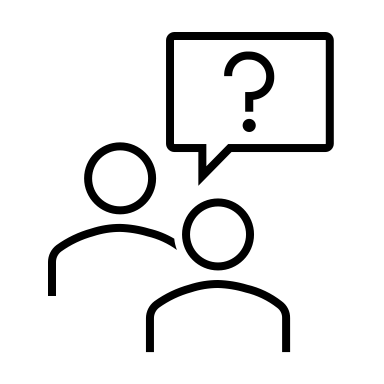 In children? 
Sodium oxybate for NT1?
In elderly population? 
High DNS, comorbid CVD
During pregnancy?
No modafinil
During anesthesiology?
Long-term management! 
Comedications often required
[Speaker Notes: 23:42
Then we have special






We may in the future also discuss perspectives to treat patients in particular conditions such as refractory patients, children eldelrly, pregnancy, anesthesiologie]
SMART Goals
Specific, Measurable, Attainable, Relevant, Timely
Develop personalized, effective strategies to reduce EDS in patients with OSA or narcolepsy
Consider patient comorbidities such as depression, obesity, and cardiovascular disease risks (e.g., hypertension) when making treatment selections
Incorporate the use of safer, lower sodium alternatives to mitigate EDS without imposing a cardiovascular burden 
Standardize and personalize patient follow-up, including the use of standardized scales such as the Epworth Sleepiness Scale and Narcolepsy Severity Scale
[Speaker Notes: 26:04
Now let’s close]
How to Collect Credit for this Activity
To receive CME/CE credit, click on the link to complete the post-test and evaluation online. Be sure to fill in your ABIM ID number and DOB (MM/DD) on the evaluation, so we can submit your credit to ABIM.http://www.cmeoutfitters.com/TST43736Participants can print their certificate or statement of credit immediately.
Visit the Sleep Disorders Hub
Free resources, education, and tools for both HCPs and patients about EDS.
www.cmeoutfitters.com/sleep-disorders-hub/
[Speaker Notes: 28:11
Also please visit]
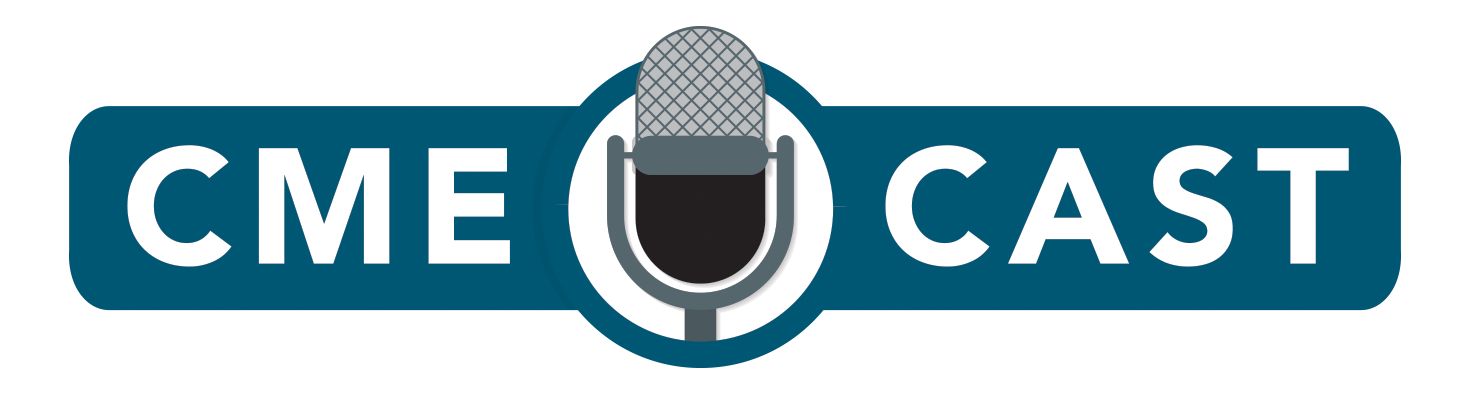 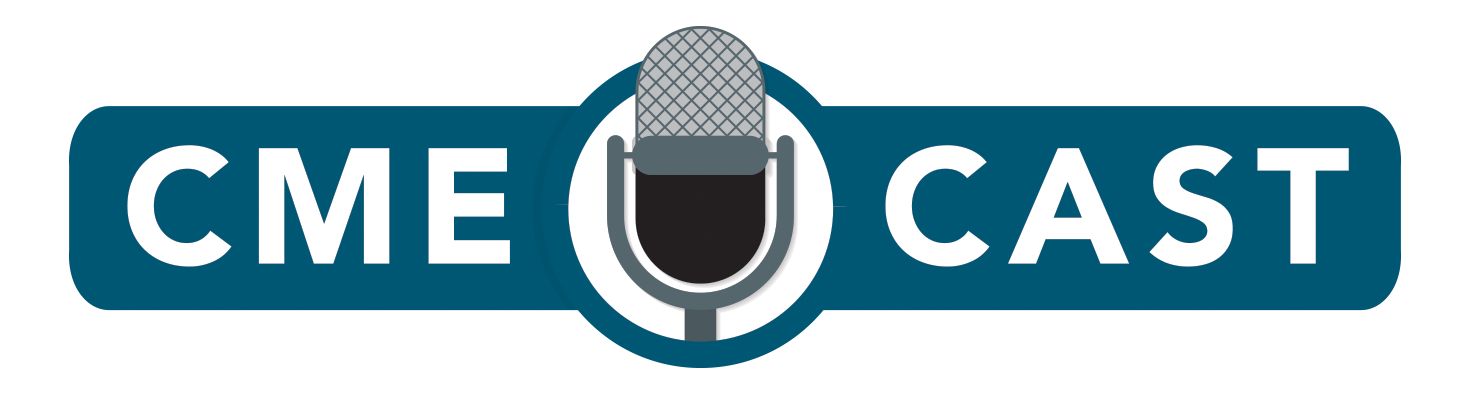 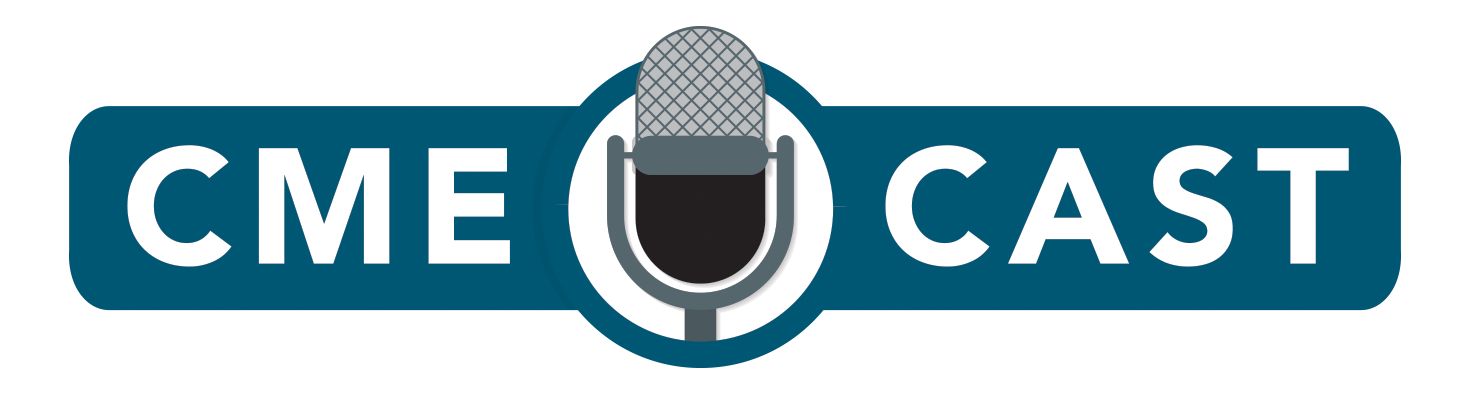 EPISODE 2
EPISODE 4
EPISODE 1
“I Shouldn’t Be This Sleepy”: A Look Into EDS
Matching Treatment Choice to the Pathophysiology of Sleep
Diagnosis and Treatment of Pediatric Narcolepsy with Cataplexy
www.CMEOutfitters.com
[Speaker Notes: 28:26
Thank you]